This PowerPoint
Is created as a companion to Child Growth and Development by College of the Canyons, Jennifer Paris, Antoinette Ricardo, and Dawn Rymond and is used under a CC BY 4.0 international license
The text comes from content in the book which has varied licensing
The images all include licensing information
Principles of Development
Development is lifelong
Photo by Paolo Bendandi on Unsplash
Development is multidirectional
Photo by Hannah Busing on Unsplash
Development is multidimensional – Physical Domain
Image is the public domain
Development is multidimensional – Cognitive Domain
Image by  Mostafameraji is licensed under CC BY-SA 4.0
Development is multidimensional – Social and Emotional Domain
Image is the public domain
Development is characterized by plasticity
Image by Feed My Starving Children is licensed under CC BY 2.0
Development is multicontextual
Image by prettytypewriters is licensed under CC BY-SA 4.0
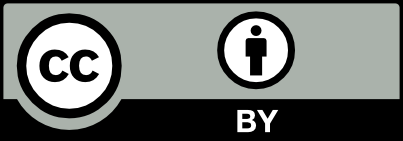 This PowerPoint was created by Jennifer Paris. Except where otherwise noted, it is licensed under a Creative Commons Attribution 4.0 International License.